1/19
Structure Function of Rotation Measure toward High Galactic Latitudes
Takuya Akahori1,2
1Radio Astronomy Division, KASI
2Research Fellow for Young Scientist, Korea Research Council of Fundamental Science and Technology (KRCF)
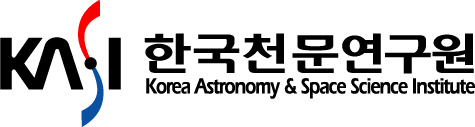 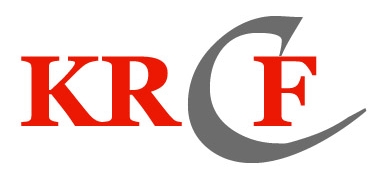 Collaborators
@KASI, -2012.9
(KRCF fellow)
Korea SKA SWG
Magnetic Fields (Dr. Ryu, Dr. Kim)
ASKAP
Polarization Sky Survey of Universe’s Magnetism
 POSSUM (Dr. Gaensler)
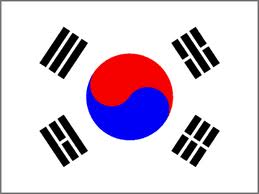 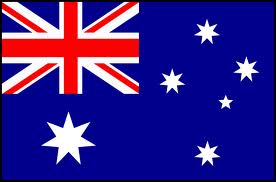 Takuya Akahori
Japan SKA SWG 
 RM Tomography (Dr. Takahashi)
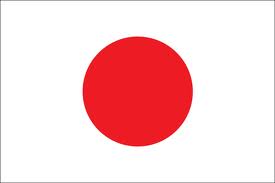 @Sydney, 2012.10- (JSPS fellow)
East Asian Collaboration for SKA@KASI, Korea
2011.11.30-12.02
Contents
2/19
2
3
4
1
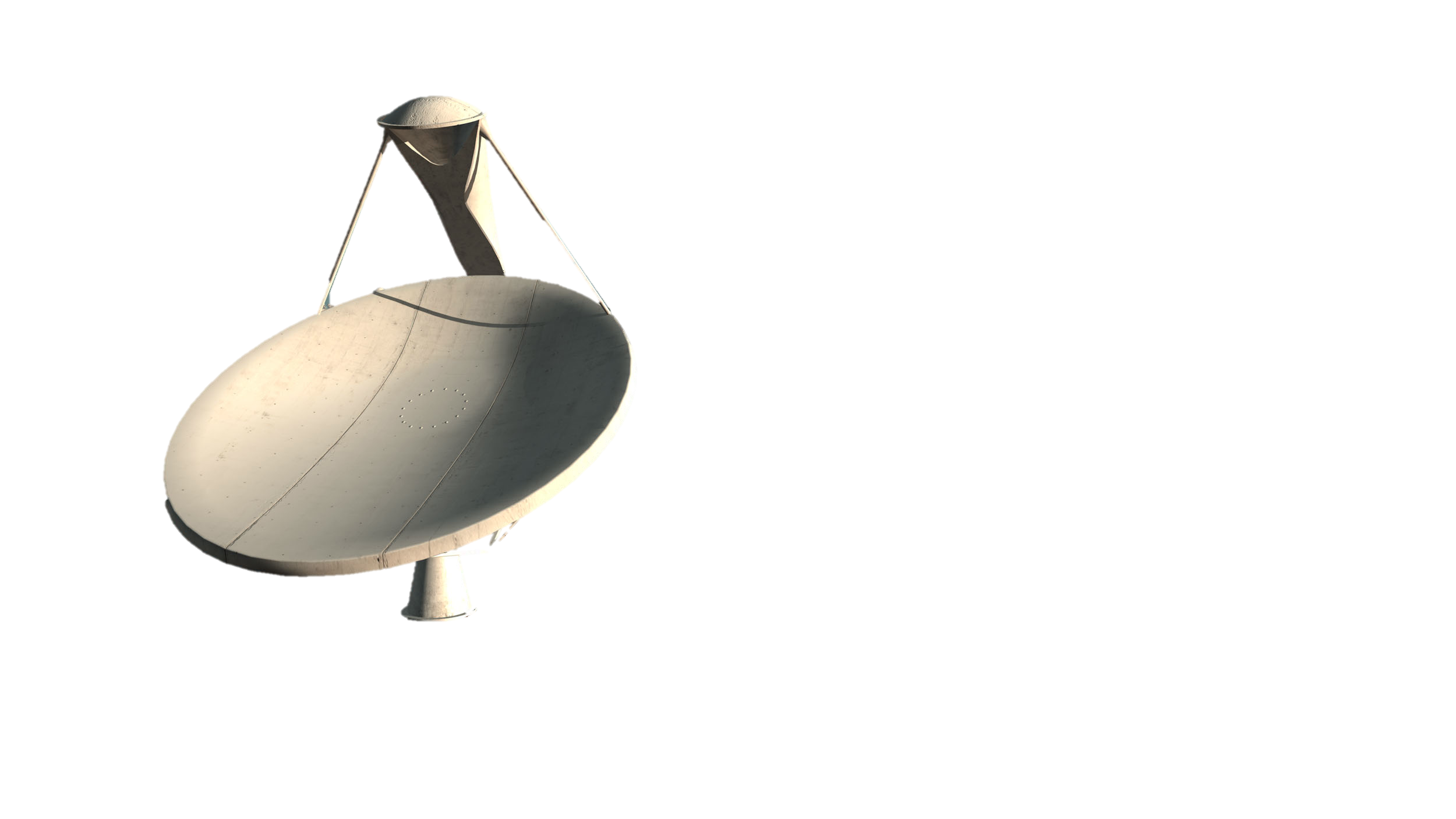 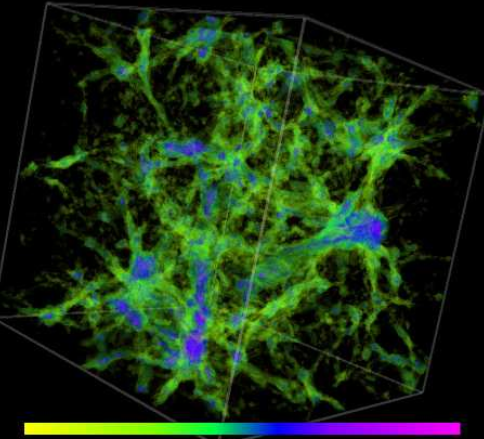 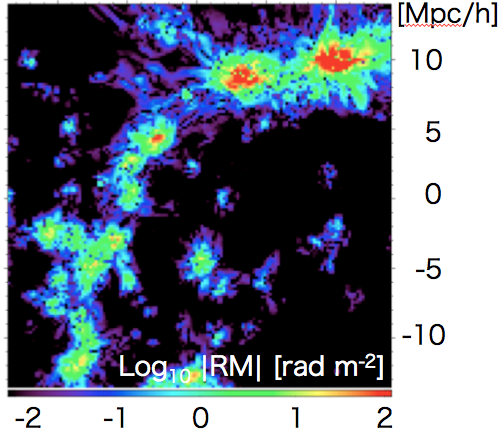 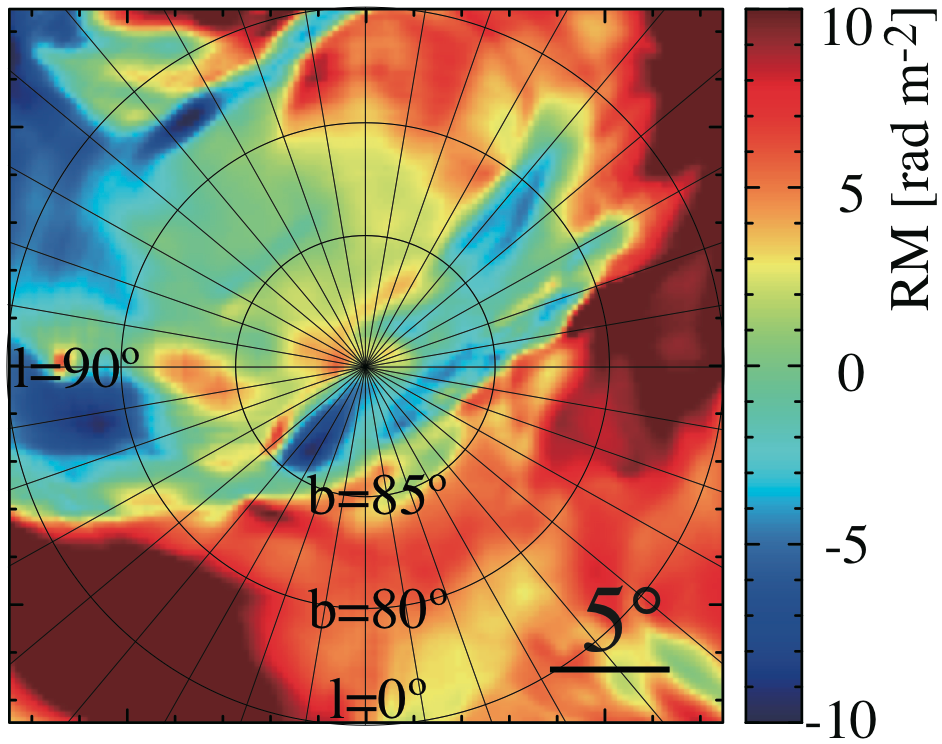 East Asian Collaboration for SKA@KASI, Korea
2011.11.30-12.02
Cosmic Magnetism
3/19
Cosmic Magnetism – an unresolved problem of astrophysics –



IGMF
– Inter-Galactic Magnetic Field –
ICM  partly known 
|RM| ~ 100 [rad m-2]
IGMF ~ 1-10 [μG] 
WHIM  unknown
|RM| ~ 1? [rad m-2]
IGMF ~ 0.1-0.01? [μG]
Propagations of…
- UHECRs
- γ-ray halo/echo
Evolutions of…
- Galaxy clusters
- Large-scale structure
Seed Fields of...
- First objects
- Proto-galaxies
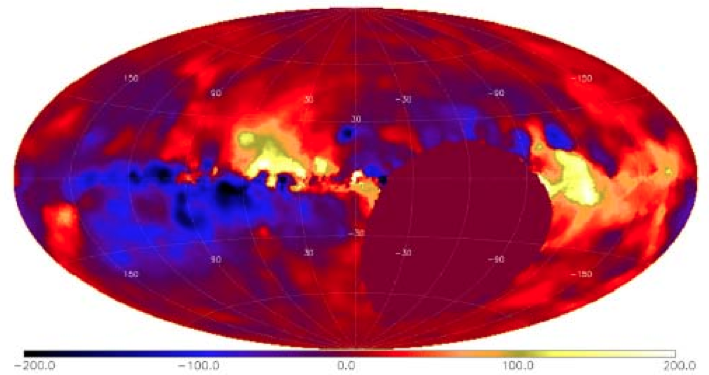 Taylor, Stil, Sunstrum (2009)
East Asian Collaboration for SKA@KASI, Korea
2011.11.30-12.02
100 h-1 Mpc
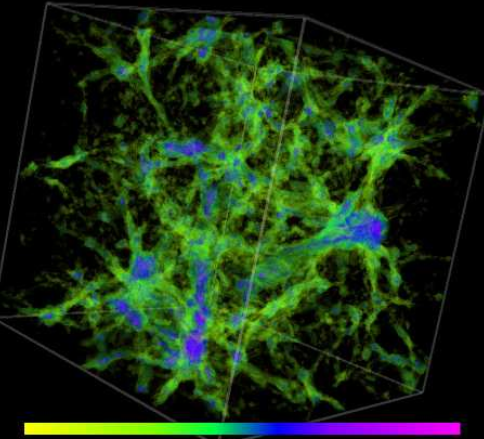 10-4μG         |B|          10μG
IGMF RM: Our Approach
4/19
What’s the possible origin?



Turbulence in structure formation  
Dynamo amplification (Ryu+ 08; Dolag+ 08; Cho, Ryo 09; Schleicher+ 10)
Turbulence in the ICM
Kolmogorov-like power spectrum? (Vogt & Ensslin 05; Guidetti+ 08; Bonafede+ 10)
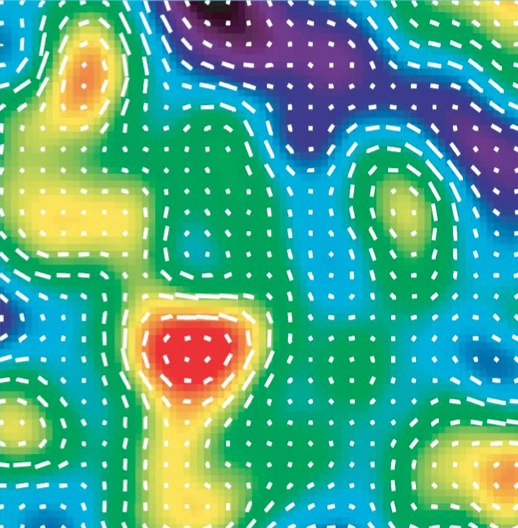 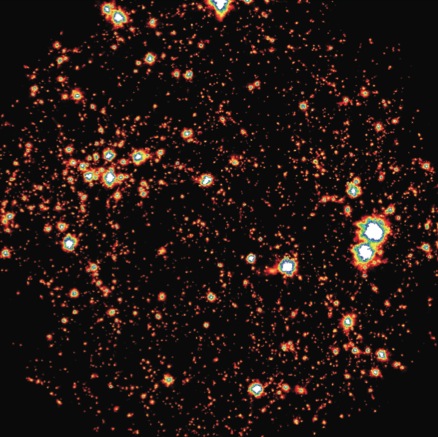 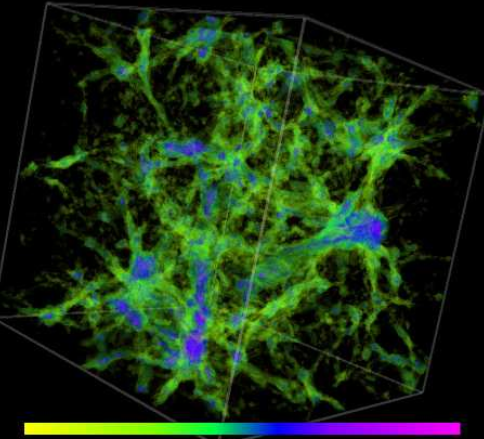 Cosmological   Seed Fields
Inflation,
Phase transition, Perturbation
MHD in Structure Formation
Shock,      Battery effect,
Dynamo
Leakage from  Stars & Galaxies
AGN jet,
Supernova/wind, Stripping
We study RM due to the IGMF based on the turbulence dynamo model
Ryu, Kang, Cho, Das (2008)
East Asian Collaboration for SKA@KASI, Korea
2011.11.30-12.02
IGMF RM: Local Universe
5/19
RMS of RM through a filament ~1 [rad m-2]
Coherence length~ a few*100 kpc, random walk
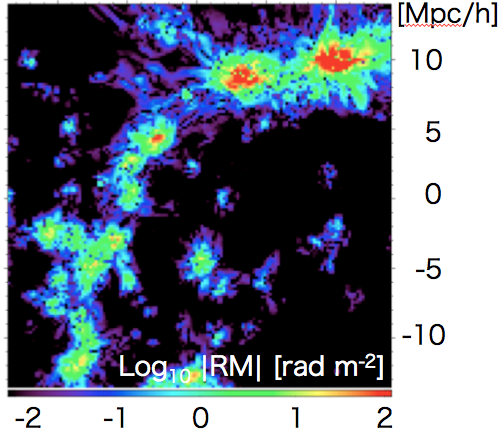 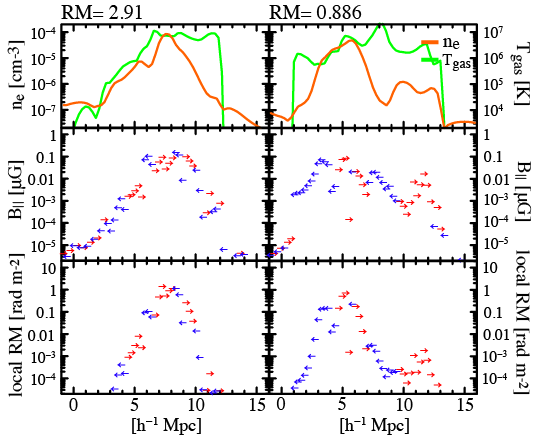 RM map of the large-scale structure of the Universe
Line-of-sight profiles through a single filament
Akahori & Ryu (2010), ApJ, 723, 476
East Asian Collaboration for SKA@KASI, Korea
2011.11.30-12.02
IGMF RM: Up to z=5
6/19
RMS of RM through filaments ~several-10 [rad m-2]
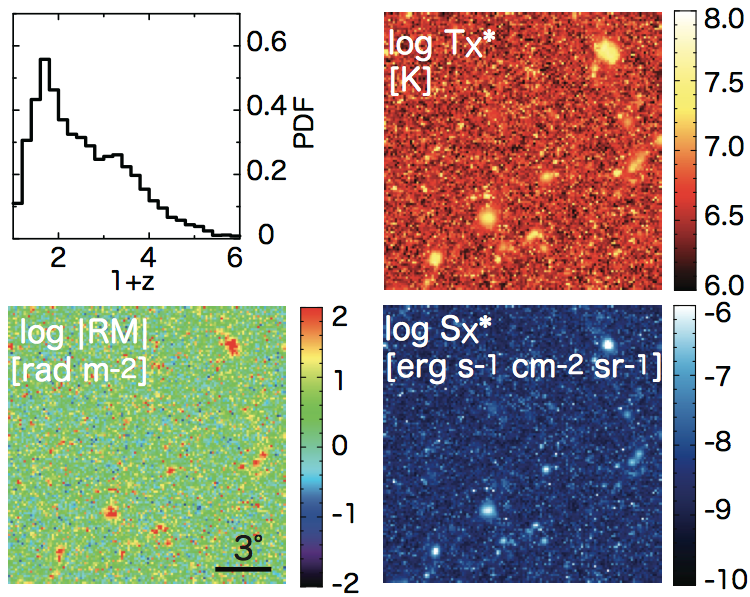 Willman et al.
(2008)
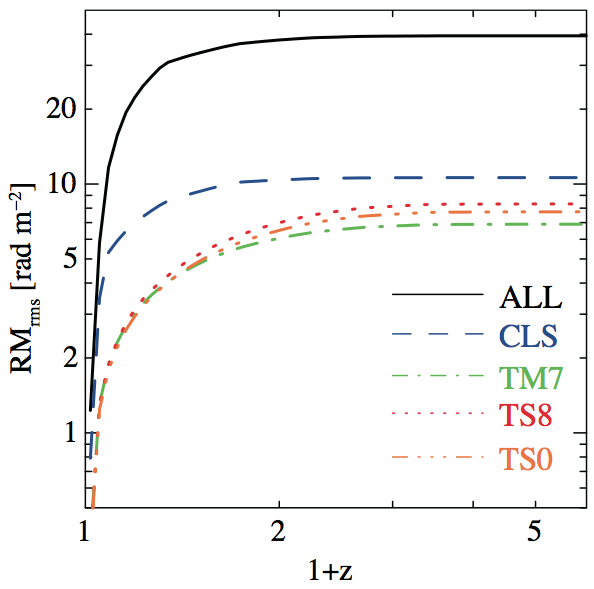 RM, Sx, Tx (z<5), 
200 deg2 field-of-view map
(20482 pixels, one pixel one source)
RMS of RM(<z) 
(average of 20482 pixels * 200 maps)
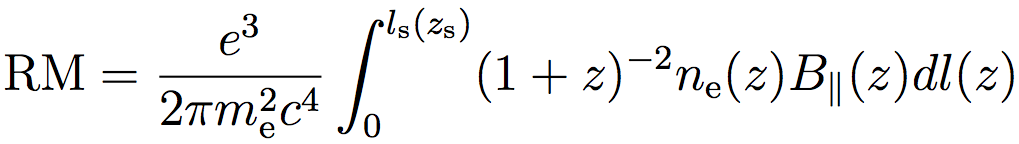 Akahori & Ryu (2011), ApJ, 738, 134
East Asian Collaboration for SKA@KASI, Korea
2011.11.30-12.02
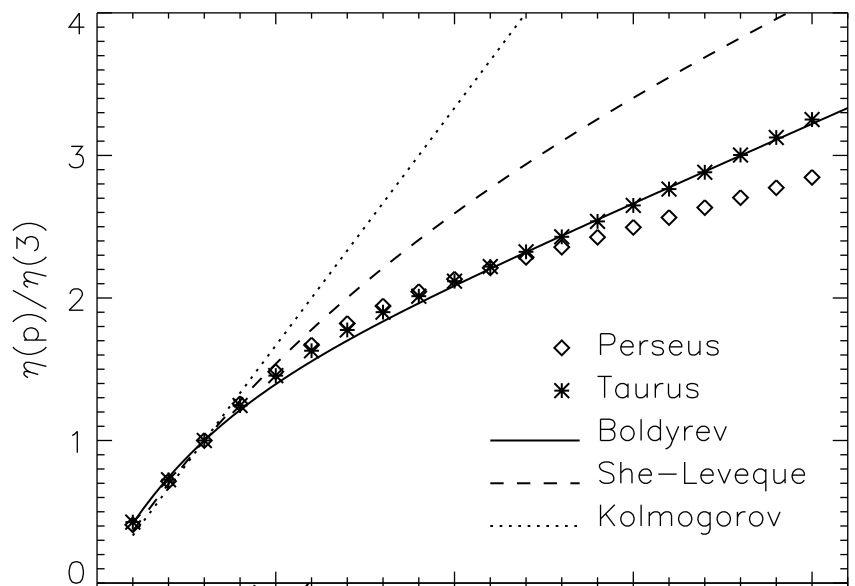 IGMF RM: Structure Function
7/19
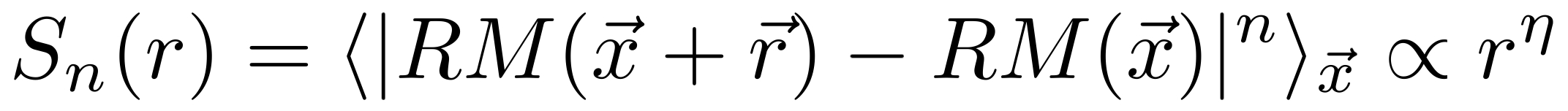 Available for coarse-spacing data
Shape & Exponents reveal the nature of turbulence
Ex. J1-0 13CO Intensity SF and SF exponents of Molecular Cloud Complexes (Padoan+ 03)
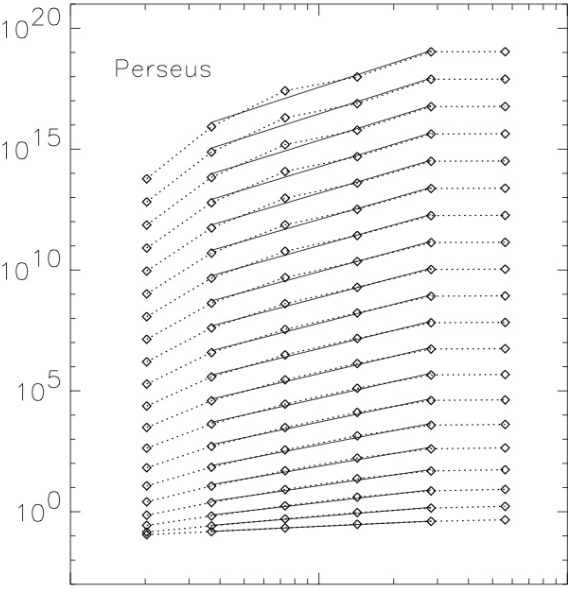 She-Leveque
Boldyrev
Kolmogorov
Inertial range
Sn(r)
ηn
Driving range
(Outer scale)
Dissipation range
(Inner scale)
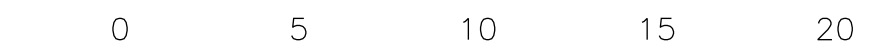 n
0.1                          1.0                         10
                       r [pc]
East Asian Collaboration for SKA@KASI, Korea
2011.11.30-12.02
IGMF RM: Observed SFs
8/19
SFs of RM toward the Galactic Poles (Stil+ 11)
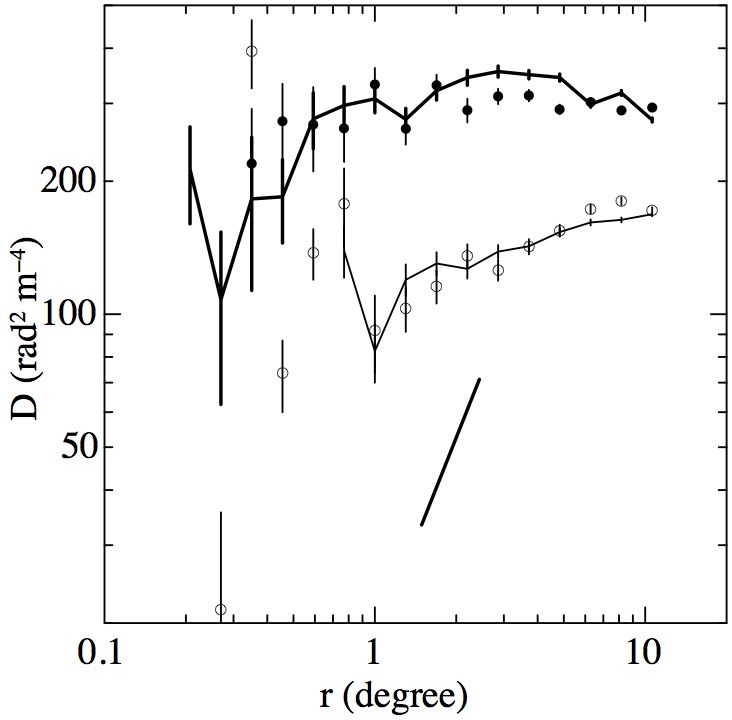 South Galactic Pole (SGP)
	circles: Mao+ (10) WSRT+ACTA
	lines: Taylor+ (09) NVSS
North Galactic Pole (NGP)
	circles: Mao+ (10) WSRT+ACTA
	lines: Taylor+ (09) NVSS
5/3
Kolmogorov
Very flat profile
100-400 [rad2 m-4]
SFSGP > 1.5-2 SFNGP
Motivation
How much is the contribution from the IGMF?
East Asian Collaboration for SKA@KASI, Korea
2011.11.30-12.02
IGMF RM: Our Predicted SFs
9/19
SFs of RM toward the Galactic Poles (Stil+ 11)
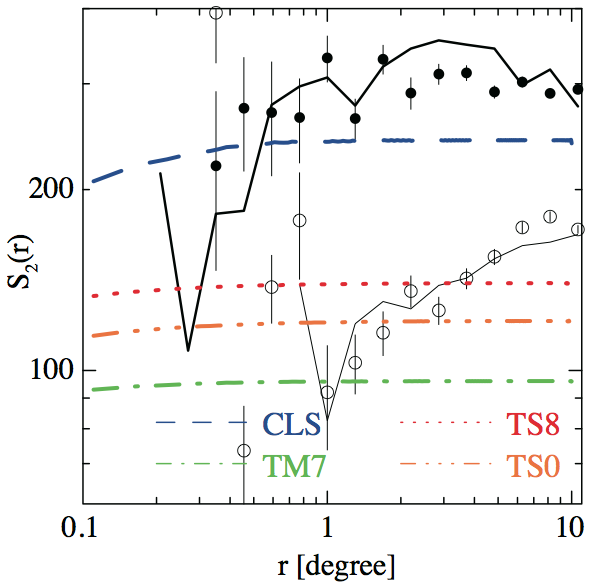 South Galactic Pole (SGP)
	circles: Mao+ (10) WSRT+ACTA
	lines: Taylor+ (09) NVSS
North Galactic Pole (NGP)
	circles: Mao+ (10) WSRT+ACTA
	lines: Taylor+ (09) NVSS
Simulation Results (IGMF)
	colors: Akahori, Ryu (11)
Flat @ r > 0.2º
100-200 [rad2 m-4]
Motivation 2
How much is the contribution from the GMF?
East Asian Collaboration for SKA@KASI, Korea
2011.11.30-12.02
GMF RM: Our Model
10/19
GMF – Galactic Magnetic Field –
Regular component
NE2001 (Cordes, Lazio 02;03)
ASS or BSS, DP or QP, w/o Vertical (Waelkens+09; Sun, Reich 09; 10)
Random component
Stack boxes of MHD turbulence simulations (Kim+ 93; Wu+ 09)
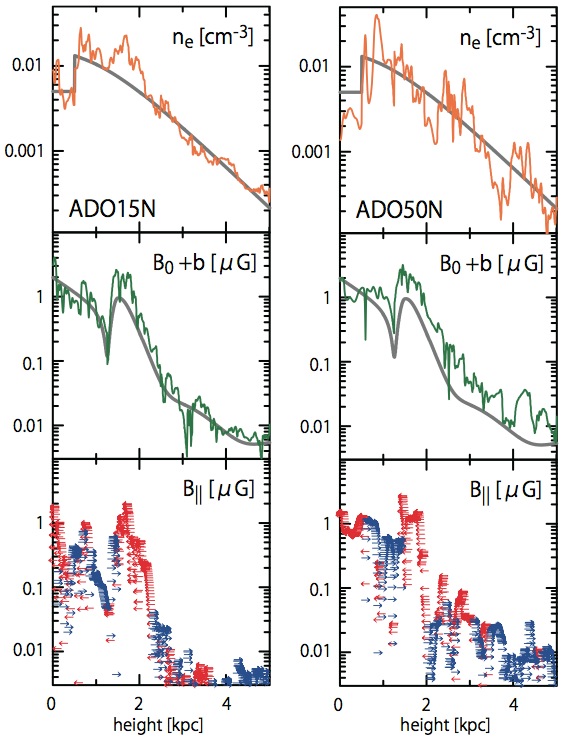 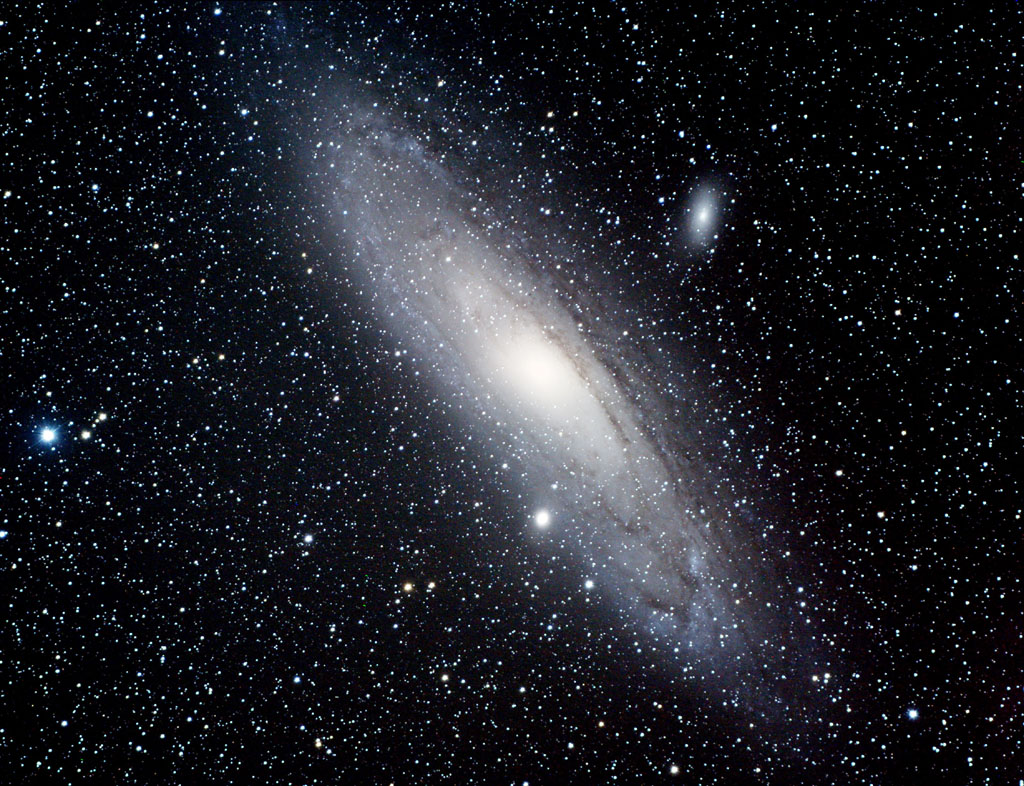 Vrms = 15 - 50 [km/s]
(Tufte+ 99; Haffner+ 03, 10)
Ldrive = 1.67 [kpc]
(Gaensler+ 08 & Wu+ 09)
Ex. of line-of-sight properties toward the NGP
East Asian Collaboration for SKA@KASI, Korea
2011.11.30-12.02
GMF RM: Map and PDF
11/19
Filament/clump structures ~ 1-severalº scales
Ave. ~ ±several [rad m-2], std. ~sereral [rad m-2]
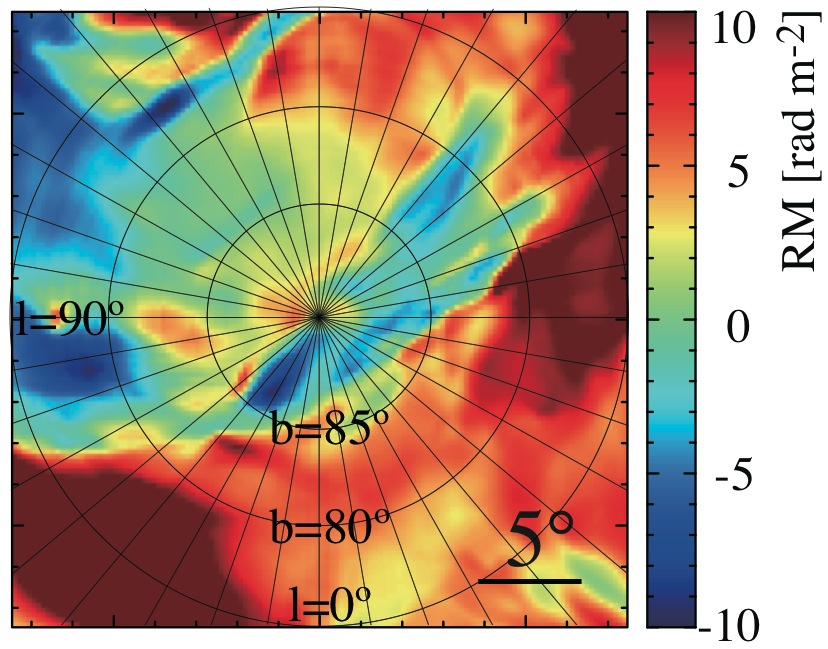 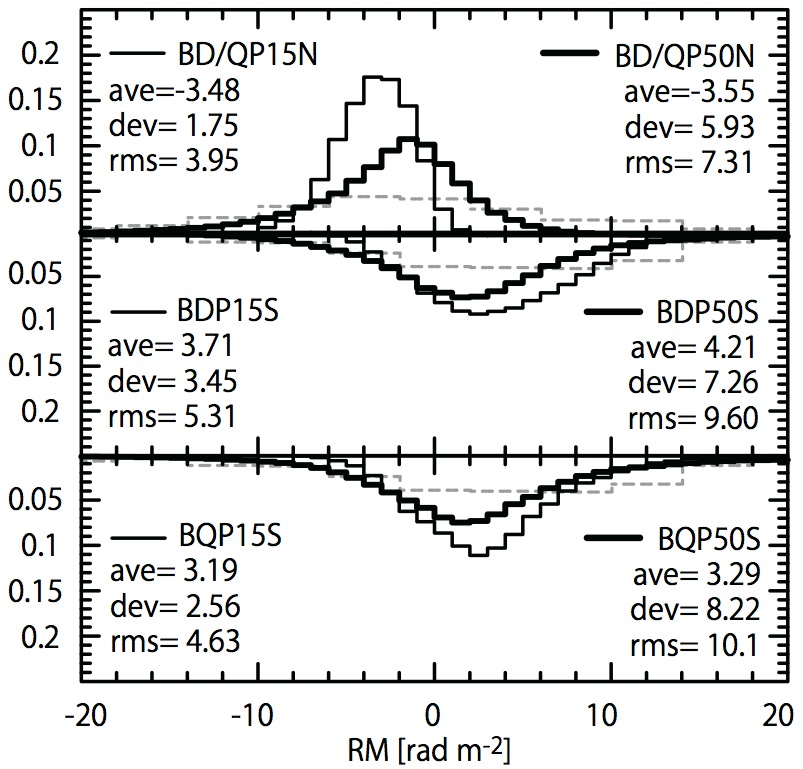 RM map toward the NGP
PDF of RMs (Average of 200 maps)
Akahori, Ryu, Kim, Gaensler, in prep.
East Asian Collaboration for SKA@KASI, Korea
2011.11.30-12.02
GMF RM: Structure Function
12/19
SFs of RM toward the Galactic Poles (Stil+ 11)
Vrms =50 km/s, Ldrive=1.67 kpc
NGP DP          SGP DP            SGP QP
South Galactic Pole (SGP)
	circles: Mao+ (10) WSRT+ACTA
	lines: Taylor+ (09) NVSS
North Galactic Pole (NGP)
	circles: Mao+ (10) WSRT+ACTA
	lines: Taylor+ (09) NVSS
Simulation Results (GMF)
	colors: Akahori+ in prep.
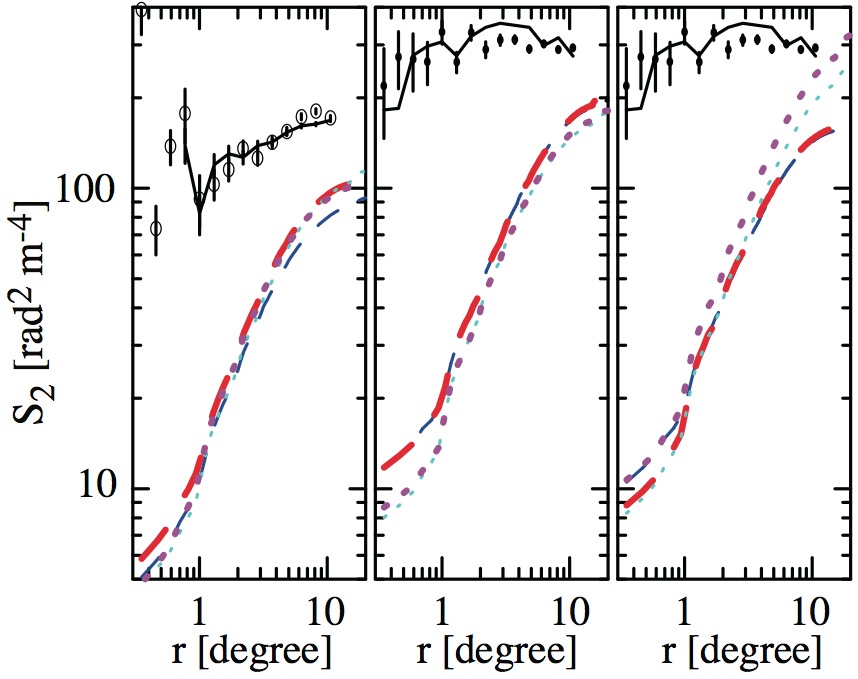 Steeper slope
100-200 [rad2 m-4]
Conclusion
IGMF dominates RMs at small angular scales!
East Asian Collaboration for SKA@KASI, Korea
2011.11.30-12.02
SKA Activities: Caution!
13/19
Noise effect on SFs at small angular scales (Stil+ 11)
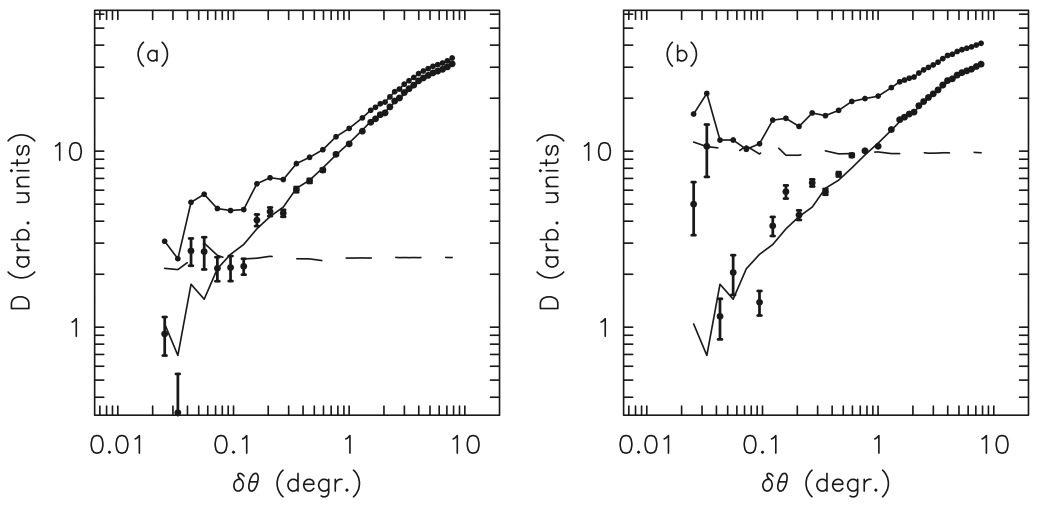 Noise
level
Noise
level
x2
If we consider two times larger measurement error,…
We need low noise & dense RM grids data
East Asian Collaboration for SKA@KASI, Korea
2011.11.30-12.02
SKA Activities: ASKAP and SKA
14/19
We enter the era of observing the IGMF!
“Cosmic Magnetism” SKA & ASKAP
“Cosmic Magnetism” SKA-JP sub SWG
15 members: T. Akahori (PI, KASI), K. Ichiki (Nagoya), M. Inoue (ASIAA), S. Inoue (ICRR), T. Ozawa (Meisei), T. Kudo (NAOJ), K. Kumazaki (Nagoya), Y. Sofue (Meisei), Susa (Konan), K. Takahashi (Kumamoto), Y. Tsuda (Meisei), Hanayama (NAOJ), H. Nakanishi (Kagoshima), M. Machida (Kyushu), D. Yamazaki (NAOJ)
“Cosmic Magnetism”  Collaboration with AUS/JPN/KOR
Polarization Sky Survey of the  Universe’s Magnetism (POSSUM)
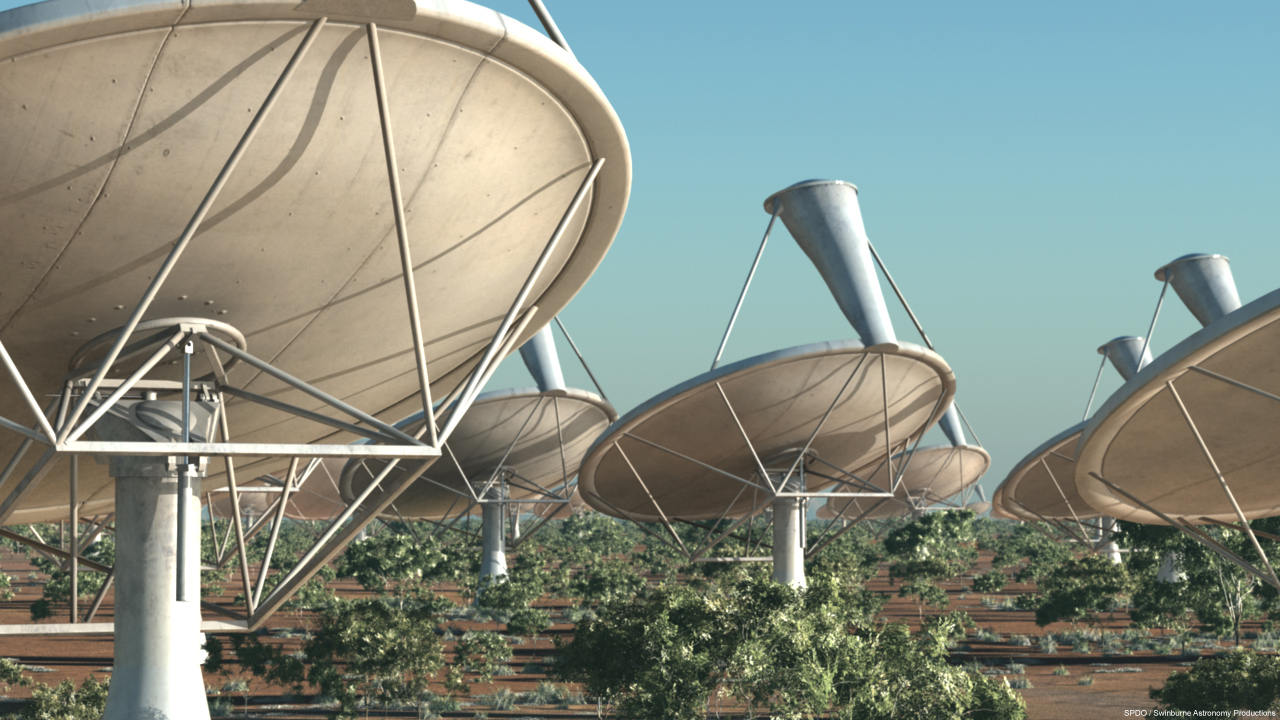 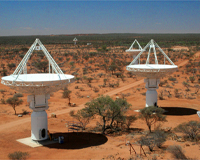 East Asian Collaboration for SKA@KASI, Korea
2011.11.30-12.02
SKA Activities: Ongoing Researches
15/19
Development of Galactic Model
Correlation between “n” and “B”
nHI
ne, B||
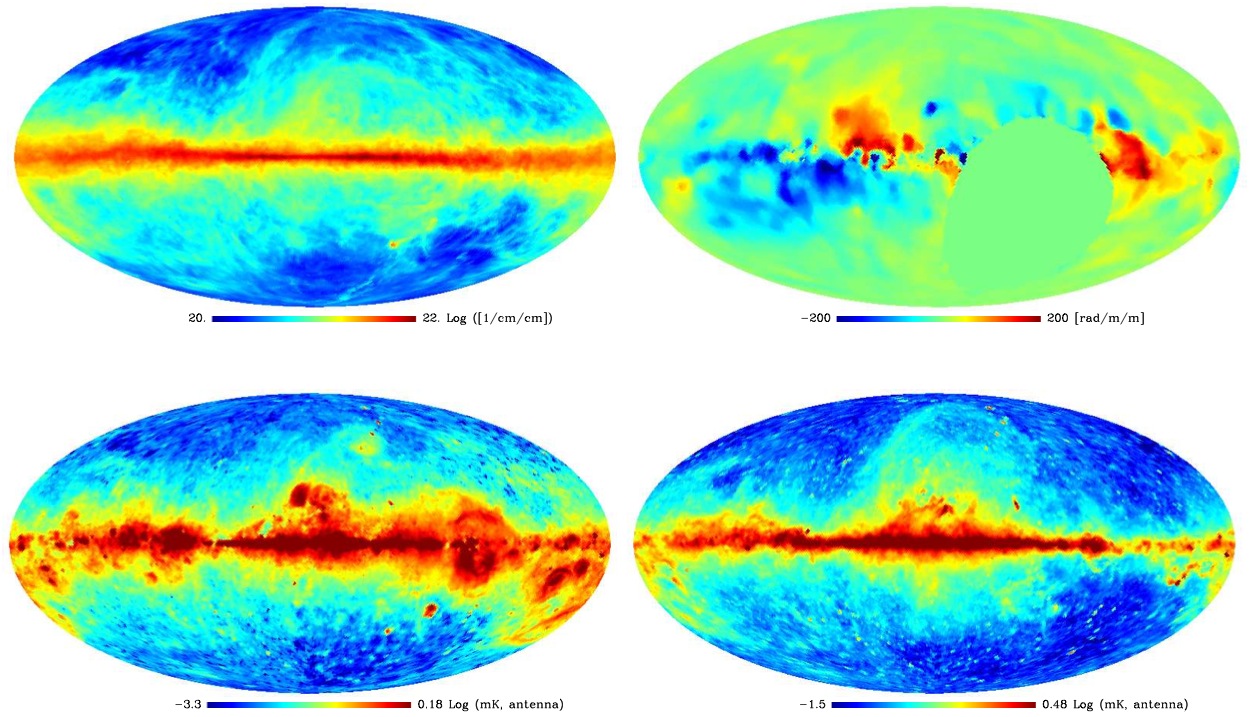 I21, RM
Isyn, Iff
ne
nc, B⊥
Ichiki, Nakanishi, Akahori+ in prep.
East Asian Collaboration for SKA@KASI, Korea
2011.11.30-12.02
SKA Activities: Ongoing Researches
16/19
Development of Galactic Model
3D MHD simulations for global RM structure
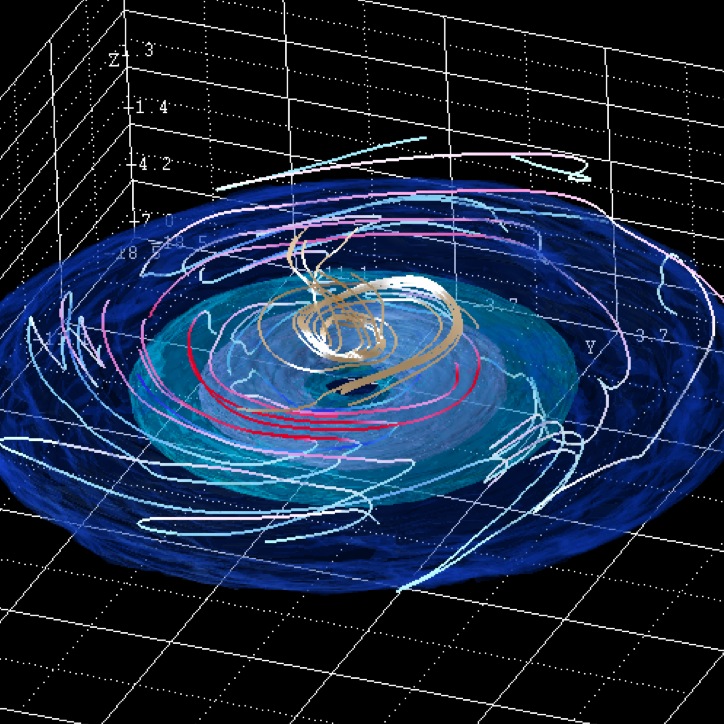 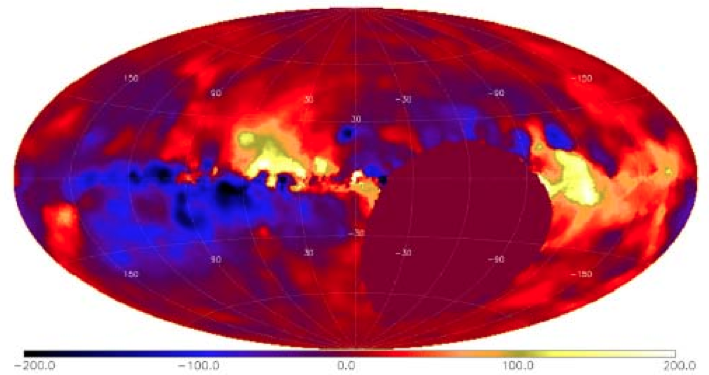 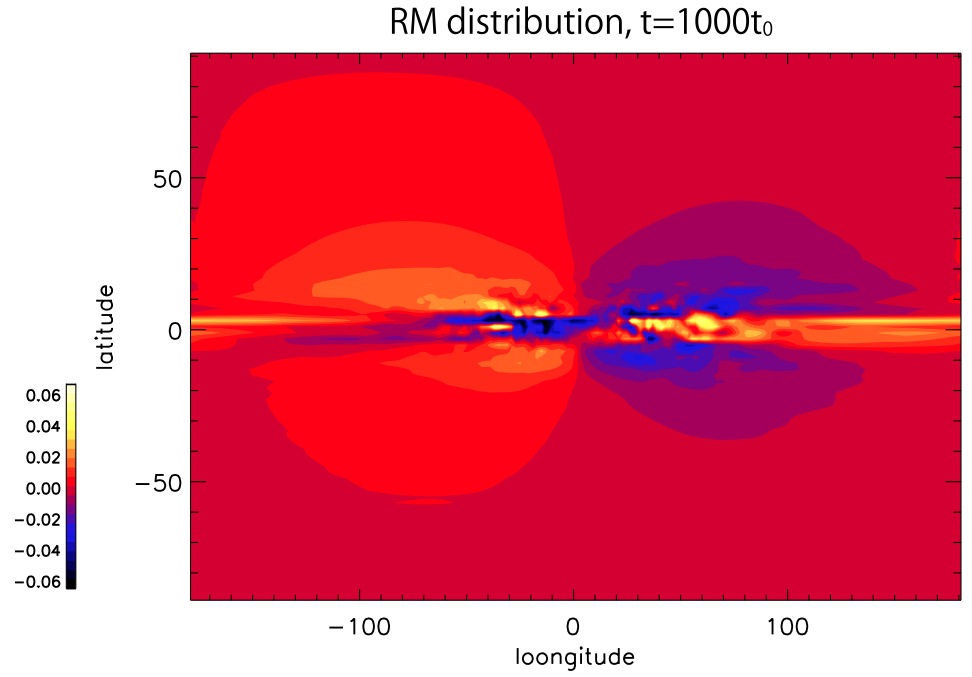 Taylor+ (09)
Machida, Kudo, Sofue, Akahori+ in prep.
East Asian Collaboration for SKA@KASI, Korea
2011.11.30-12.02
SKA Activities: Ongoing Researches
17/19
Development of Image Processing
Faraday RM tomography (e.g., Brentjens, de Bruyn 2005)
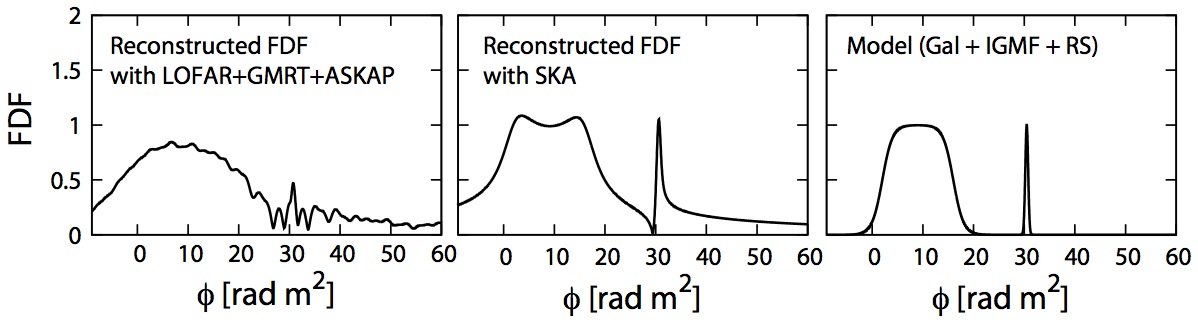 Contribution from IGMF
See Kohei’s Talk!
Kumazaki, Akahori, Takahashi, Ryu in prep.
East Asian Collaboration for SKA@KASI, Korea
2011.11.30-12.02
SKA Activities: Possible Collaboration
18/19
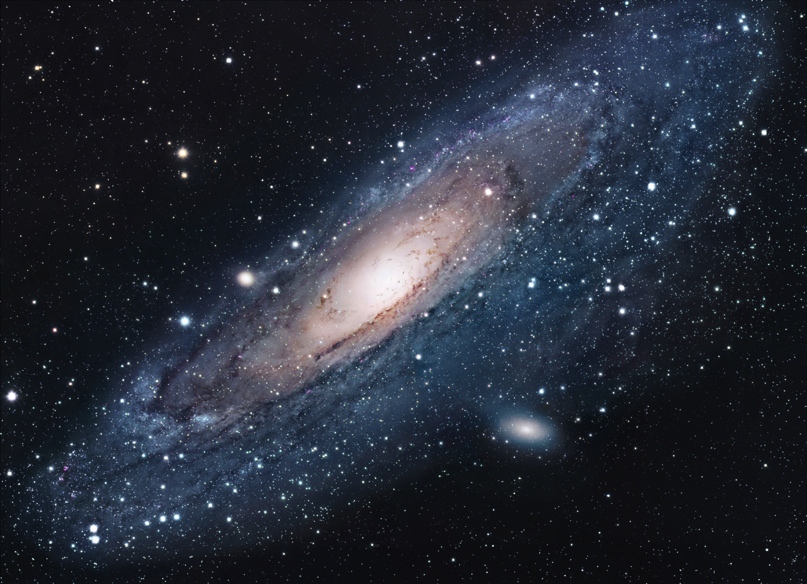 Intrinsic RM
Instrumental noise
East Asian Collaboration for SKA@KASI, Korea
2011.11.30-12.02
Summary
19/19
Cosmic Magnetism
IGMF-RM
RMS ~ 1-10 [rad m-2]
SF ~ 100-200 [rad2 m-4],   flat@r>0.2º
GMF-RM (Galactic Poles)
RMS ~ several [rad m-2] (Vrms=50km/s)
SF ~ 100-200 [rad2 m-4]@10º,   slope
Future
Modeling the Galaxy
Faraday Tomography
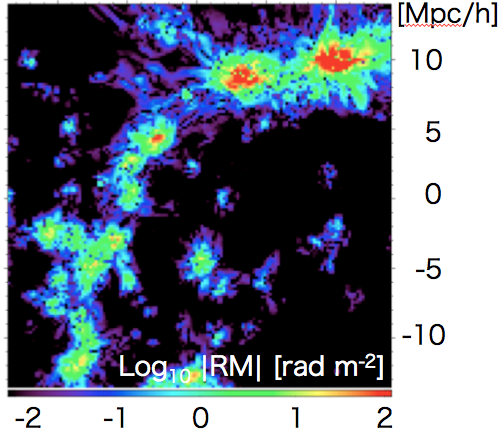 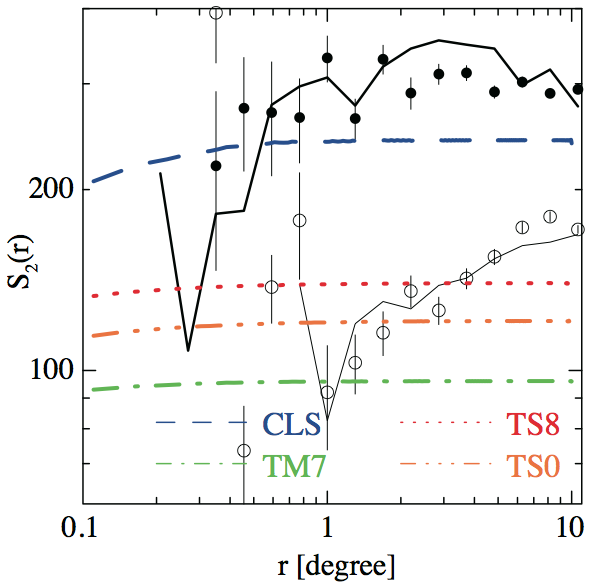 East Asian Collaboration for SKA@KASI, Korea
2011.11.30-12.02